Benefit Cliffs and Economic Mobility addressing Workforce Shortages by Creating Pathways to Financial Self-Sufficiency in Pennsylvania
Pathway to Opportunity
1 in 5 PA’ans are unemployed or underemployed
Nearly 6% of jobs are unfilled, or at least 370,000 vacant positions
PA’s unemployment rate has been lower than 4% since June 2023
Job vacancies erode the capacity of the private sector and reduce profitability as well as put lives of the care-dependent at risk
PA’s graying population plus closed classrooms and child care waiting lists spell disaster for the workforce participation necessary to fuel our economy.
Pathway to Opportunity calls for updating public policy to align with the needs of the economy, enabling Pennsylvanians to accept employment that boosts their self-sufficiency, and restoring the capacity of Pennsylvania’s employers to meet the needs of their customers and clients.
2
When A Raise Isn’t A Raise
TODAY, A Philadelphia Hotel Worker Who Receives33% increase IN Pay for Promotion From Desk Clerk to SuperVISOR Experiences an 11% Decrease in their Household Budget
$17 Per Hour Front Desk Clerk - $35,500 per year, 180% of FPL
	+WIC ($900)
	+ Free CHIP 
	+Child Care Works ($12,496)
	+Federal EITC ($1763)
= $50,549 Annually
$22.60 Per Hour Supervisor - $47,000 per year, 238% of FPL
	- Sliding scale CHIP $636 per year 
	+Federal EITC ($245)
= $44,953
When Pathway to Opportunity Campaign Policies are Enacted, A Philadelphia Hotel Worker Can Take tHE Promotion and REALIZE a 12% IncREASE IN The Household’s Budget
$17 Per Hour Front Desk Clerk - $35,500 per year, 180% of FPL
	+WIC ($900)
	+ Free CHIP 
	+Child Care Works ($12,496)
	+Federal EITC ($1763)
	+State EITC ($441)
= $50,990 Annually
$22.60 Per Hour Supervisor - $47,000 per year, 238% of FPL
	- Sliding scale CHIP costs $636 per year 
	+ Child Care Works ($11,612)
	+Federal EITC ($245)
	+State EITC ($61)
= $56,626 Annually
Today, An Allegheny County Grocery Worker With Two Children who Gets Promoted to Assistant Manager IncreaseS Household Income by 66%, But the Household budget Increases by 7.8%
$14.42 Per Hour Grocery Worker - $30,000 per year, 130% of FPL
	+ SNAP ($3636)
	+ WIC ($1800)
	+ LIHEAP ($300)
	+ Free Medicaid Insurance 
	+ Child Care Works ($17,837)
	+Federal EITC ($4821)
= $58,394 Annually
$24 Per Hour Assistant Manager - $50,000 per year, 201% of FPL
	- Free CHIP 
	- Exchange QHP for 1 adult $2076
	+ Child Care Works $14,405
	+ Federal EITC $609
= $62,938 Annually
TODAY, A Lancaster County COUPLE Receives Promotions that Increase Combined Household Income by 37% But Decrease the Household budget by 8.6%
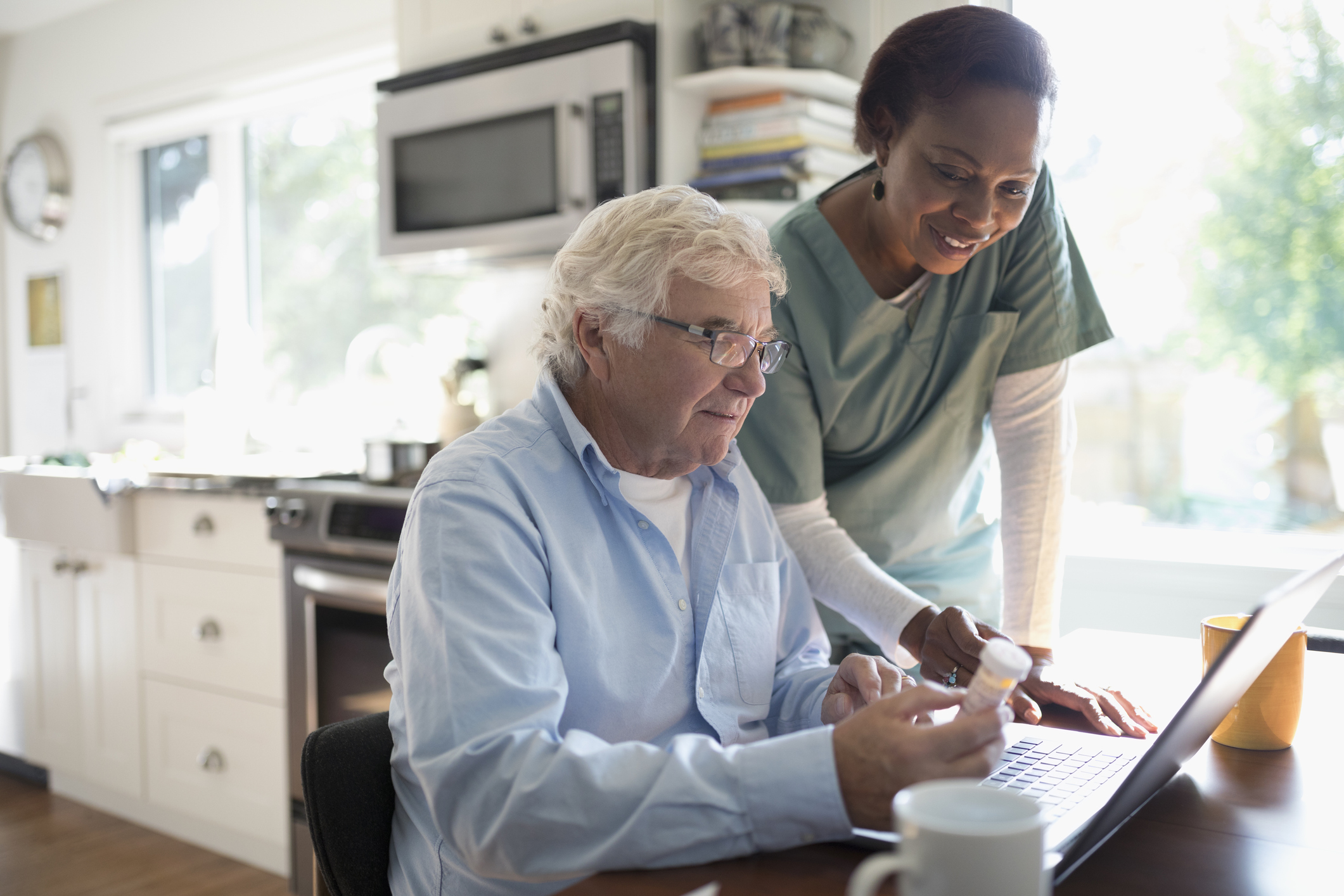 $10 Per Hour Retail Worker + $15 Per Hour Home Health Aide - $52,000 per year, 173% of FPL
	+WIC ($1800)
	+ Free CHIP 
	- Exchange QHP for 1 adult $492
	+Child Care Works ($18,738)
	+Federal EITC ($1570)
= $73,616 Annually
$15 Per Hour Shift Manager +$19.13 Per Hour Home Health Aide - $71,000 per year, 237% of FPL
	- Sliding scale CHIP -$1272 per year 
	- Exchange QHP for 1 adult $2472
= $67,256
When Pathway to Opportunity Campaign Policies are Enacted, THIS Same Lancaster County COUPLE increases the Household budget by 11%
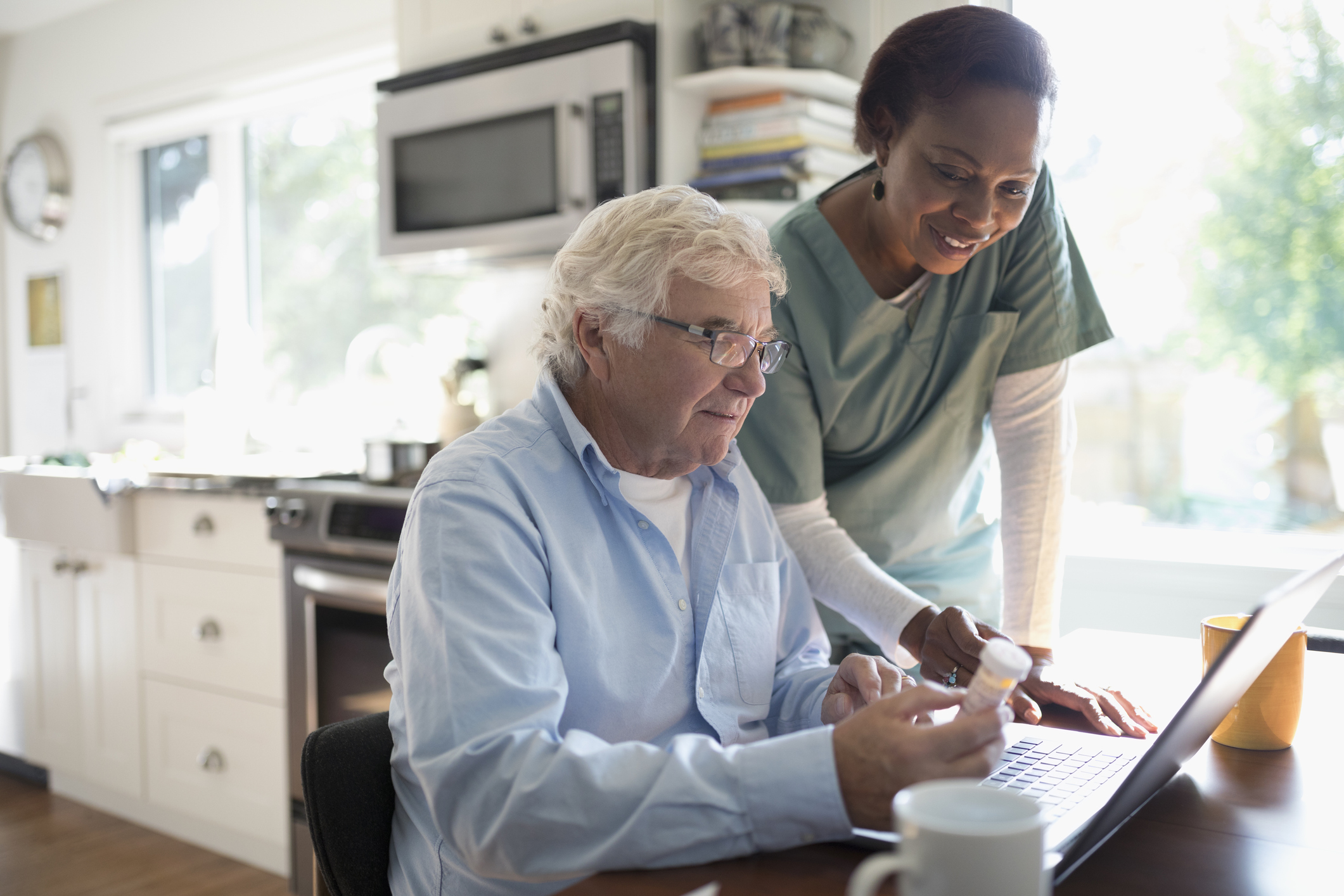 $10 Per Hour Retail Worker + $15 Per Hour Home Health Aide - $52,000 per year, 173% of FPL
	+WIC ($1800)
	+ Free CHIP 
	- Exchange QHP for 1 adult $492
	+Child Care Works ($18,738)
	+Federal EITC ($1570)
	+State EITC ($392)
= $74,008 Annually
$15 Per Hour Shift Manager +$19.13 Per Hour Home Health Aide - $71,000 per year, 237% of FPL
	- Sliding scale CHIP -$1272 per year 
	- Exchange QHP for 1 adult $2472
	+Child Care Works $14,994
= $82,250
Policy Solutions
INCENTIVIZE INCOME GROWTH
Expand child care works subsidy eligibility to 300% FPL, add an optional public/employer/employee tri-share program which provides transition support to 350% of FPL, and adopt a refundable Earned Income Tax Credit for PA
MENTOR OPPORTUNITY
Utilize existing resource and referral services, as well as community health workers, to ensure that uninsured Pennsylvanians have easy access to accurate information to access affordable healthcare solutions.
STABILIZE WORKFORCE ENABLERS
Enact a comprehensive set of policy changes which address the supply-side crisis in child care, including addressing wages and closing the gap between subsidy rates and the market rate for care.
9
CAMPAIGN STRUCTURE and FUNDRAISING GOALS
Local Community Engagement – support local organizations and coalitions to educate key local stakeholders and support engagement in the campaign - $150,000, including via grants made by community foundations in their own communities. 

Non-Profit Sector Engagement and Implementation Lead – United Way of PA as convenor, lead policy development and negotiations, oversee relationship with contract lobbyist, communications firm, coordinate engagement with local coalitions and pass through funds to key partners - $400,000 per year

Research Products – Contracted by Convenor – to bolster evidence of the impact of benefit cliffs on labor market decision-making - $50,000 per year

Business Association Engagement – orchestrate business association involvement in the campaign - $100,000 per year
10